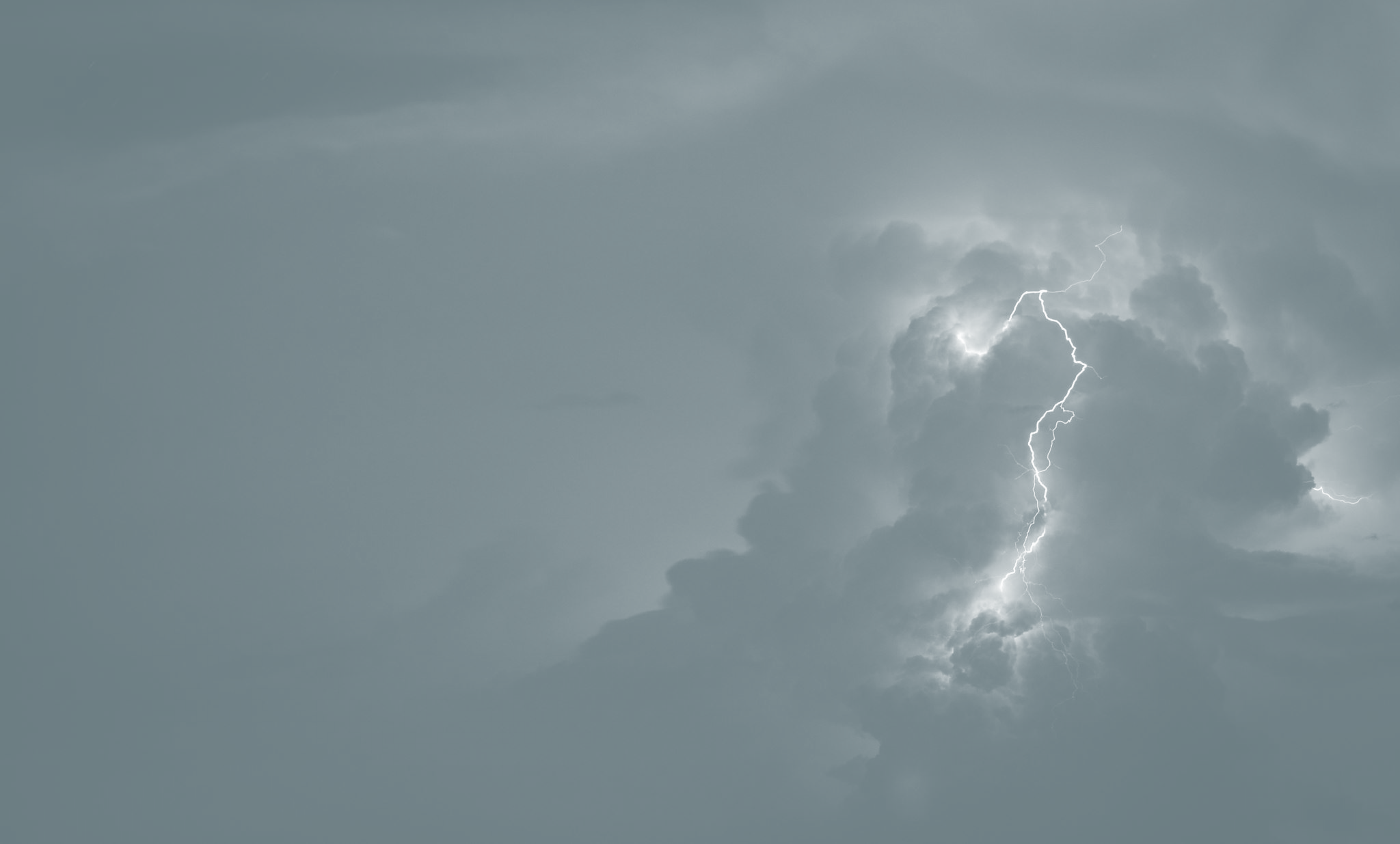 Hillcrest Bible Church
Hymns
October 3-4, 2020
Be Thou My Vision
Be Thou my Vision, O Lord of my heart;
Naught be all else to me, save that Thou art.
Thou my best thought, by day or by night,
Waking or sleeping, Thy presence my light.
Hull/Barker
Grace 176
Be Thou My Vision
Be Thou my Wisdom, and Thou my true Word;
I ever with Thee and Thou with me, Lord.
Thou my great Father,  I Thy true son,
Thou in me dwelling, and I with Thee one.
Hull/Barker
Grace 176
Be Thou My Vision
Riches I heed not, nor man’s empty praise,
Thou mine inheritance, now and always.
Thou and Thou only, first in my heart,
High King of heaven, my treasure Thou art.
Hull/Barker
Grace 176
Be Thou My Vision
High King of heaven, my victory won,
May I reach heaven’s joys, O bright heav’n’s Sun!
Heart of my own heart, whatever befall,
Still be my Vision, O Ruler of all.
Hull/Barker
Grace 176
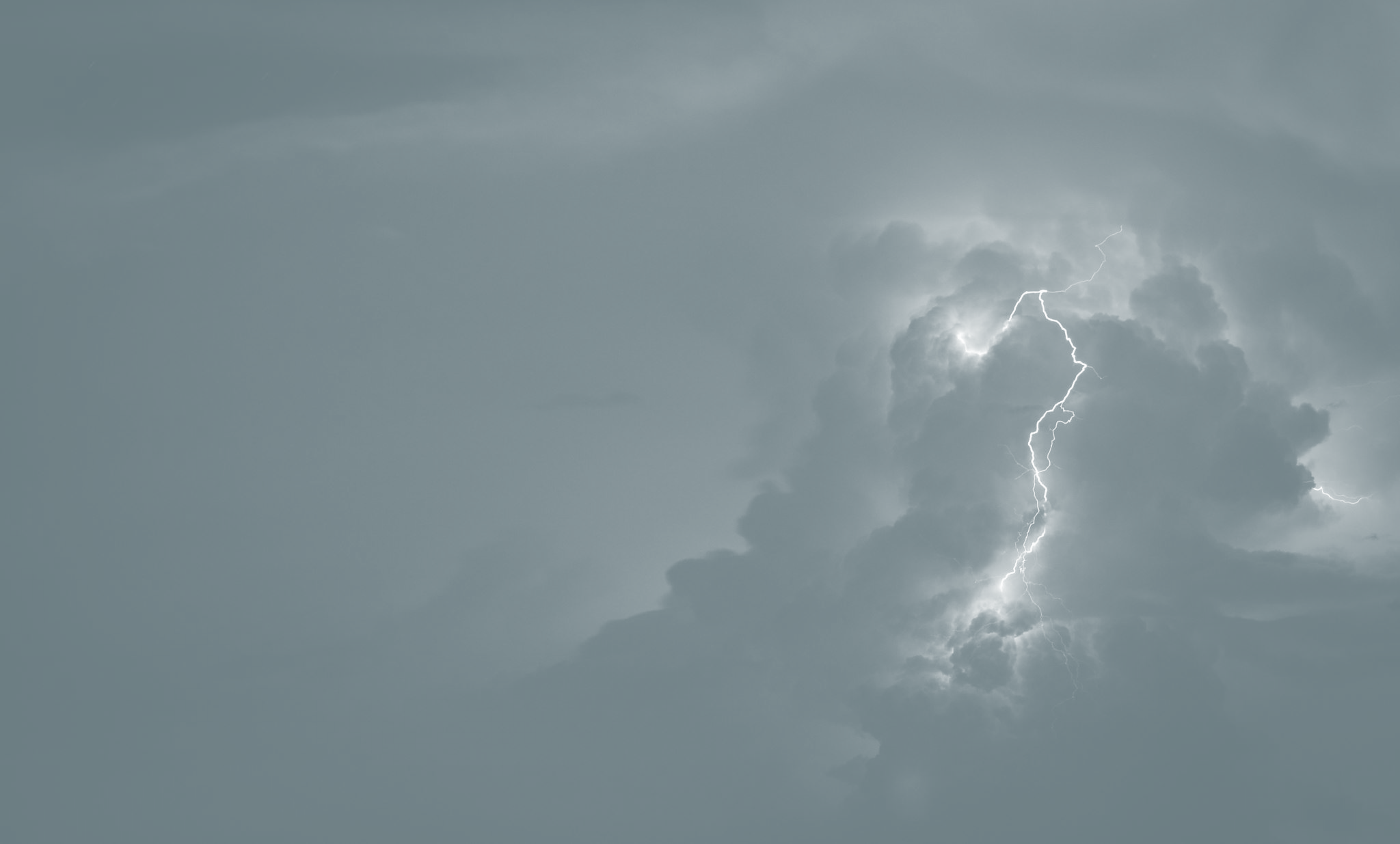 Hillcrest Bible Church
Hymns
October 3-4, 2020
At the Cross
Alas, and did my Savior bleed, 
And did my Sov’reign die?
Would He devote that sacred head
For such a worm as I?

At the cross, at the cross where I first saw the light,
And the burden of my heart rolled away,
It was there by faith I received my sight, 
And now I am happy all the day!
Watts/Hudson
Grace 284
At the Cross
Was it for crimes that I had done
He groaned upon the tree?
Amazing pity, grace unknown,
And love beyond degree!

At the cross, at the cross where I first saw the light,
And the burden of my heart rolled away,
It was there by faith I received my sight, 
And now I am happy all the day!
Watts/Hudson
Grace 284
At the Cross
Well might the sun in darkness hide,
And shut his glories in
When Christ, the mighty Maker died
For man, the creature’s sin.

At the cross, at the cross where I first saw the light,
And the burden of my heart rolled away,
It was there by faith I received my sight, 
And now I am happy all the day!
Watts/Hudson
Grace 284
At the Cross
Thus might I hide my blushing face
While His dear cross appears,
Dissolve my heart in thankfulness,
And melt my eyes to tears.

At the cross, at the cross where I first saw the light,
And the burden of my heart rolled away,
It was there by faith I received my sight, 
And now I am happy all the day!
Watts/Hudson
Grace 284
At the Cross
But drops of grief can ne’er repay
The debt of love I owe;
Here, Lord, I give myself away,
’Tis all that I can do.

At the cross, at the cross where I first saw the light,
And the burden of my heart rolled away,
It was there by faith I received my sight, 
And now I am happy all the day!
Watts/Hudson
Grace 284
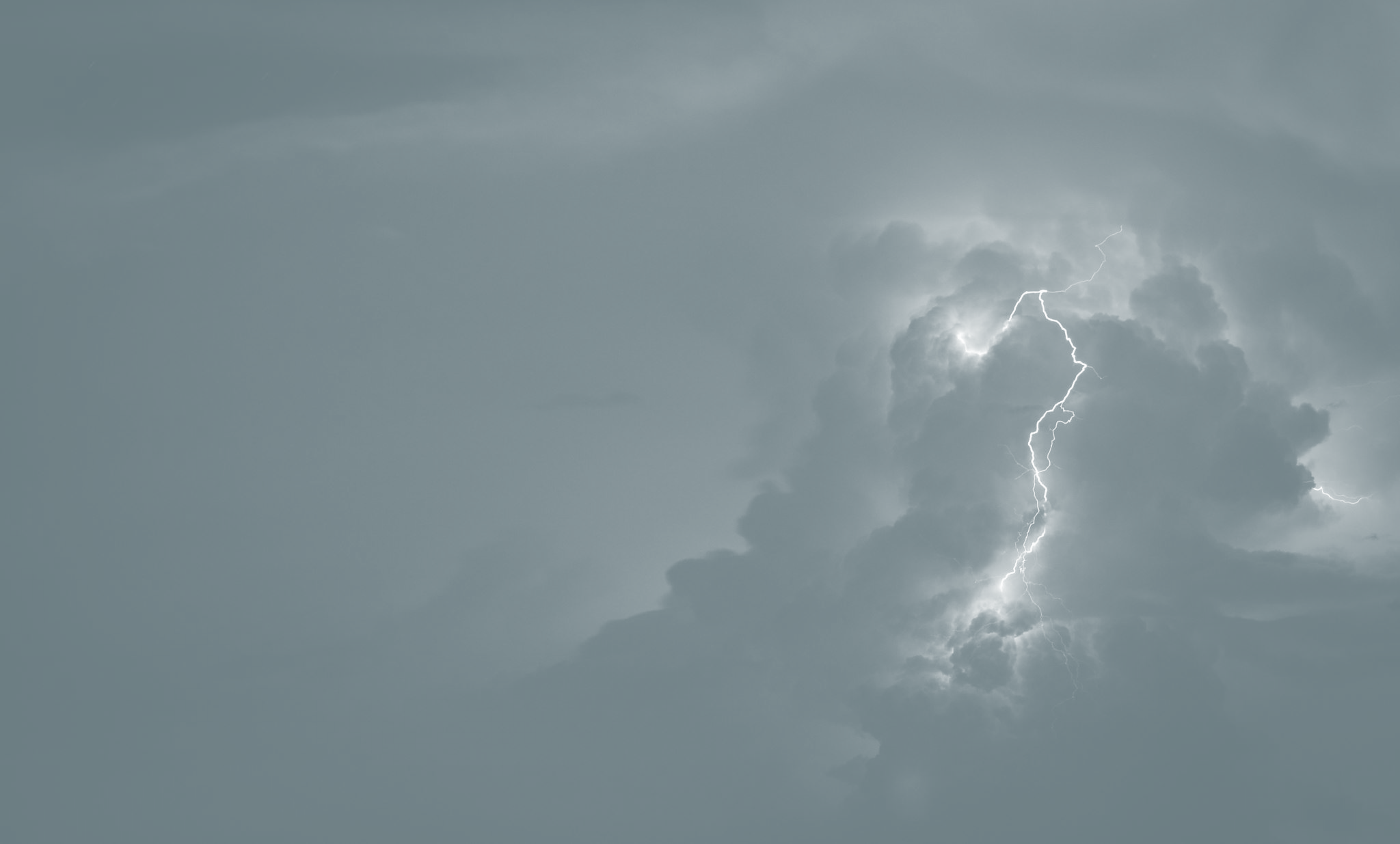 Hillcrest Bible Church
Hymns
October 3-4, 2020
May the Mind
May the mind of Christ, my Savior,
Live in me from day to day,
By His love and pow’r controlling
All I do and say.
Wilkinson, Barham-Gould
Grace 377
May the Mind
May the Word of God dwell richly
In my heart from hour to hour,
So that all may see I triumph
Only through His pow’r.
Wilkinson, Barham-Gould
Grace 377
May the Mind
May the peace of God my Father
Rule my life in ev’rything,
That I may be calm to comfort
Sick and sorrowing.
Wilkinson, Barham-Gould
Grace 377
May the Mind
May the love of Jesus fill me
As the waters fill the sea;
Him exalting, self abasing
This is victory.
Wilkinson, Barham-Gould
Grace 377
May the Mind
May I run the race before me,
Strong and brave to face the foe,
Looking only unto Jesus,
As I onward go.
Wilkinson, Barham-Gould
Grace 377
May the Mind
May His beauty rest upon me
As I seek the lost to win;
And may they forget the channel,
Seeing only Him.
Wilkinson, Barham-Gould
Grace 377
Jude’s Benediction
Now unto Him Who is able 
	to keep you from falling, 
And to make you stand in His presence
	blameless and with great joy, 
To the only God, our Savior, 
	through Jesus Christ, our Lord, 
Be the glory and the majesty, dominion 
	and authority, both now and forever,  Amen.
Grace 437
Jude 24, 25